Da vinci the inventor
By Xander.
One of Da Vinci's inventions was an eight gun cannon.
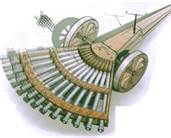 He tried to fly but he couldn't
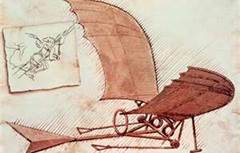 He also made a armored tank
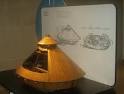